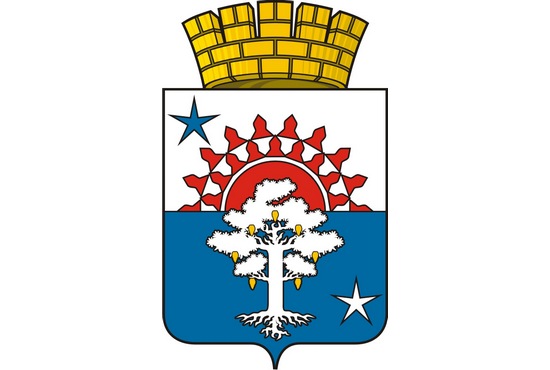 Свердловская область
Серовский ГО
Установка датчиков довзрывной концентрации на газоопасных местах
Пронина Марина
Ворончихина Милена
Троегубов Клим
Установка датчиков довзрывной концентрации на газоопасных местах
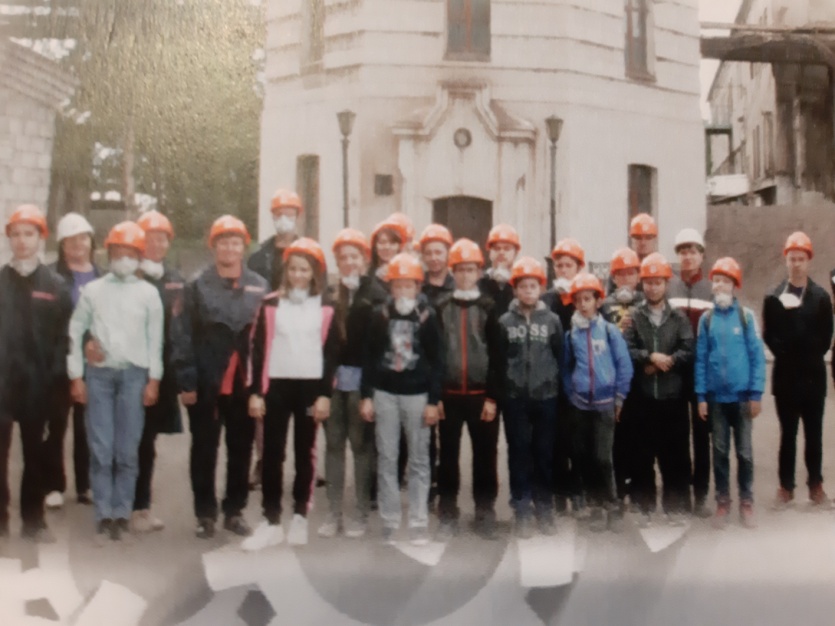 Экскурсия на Надеждинский металлургический завод
Продукция, выпускаемая предприятием
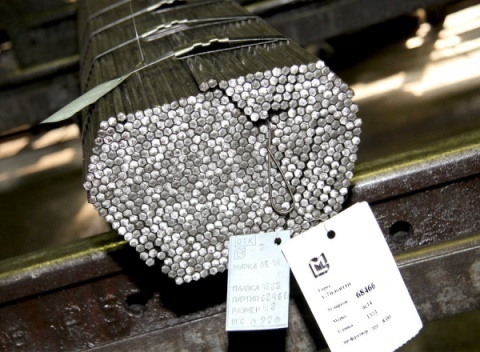 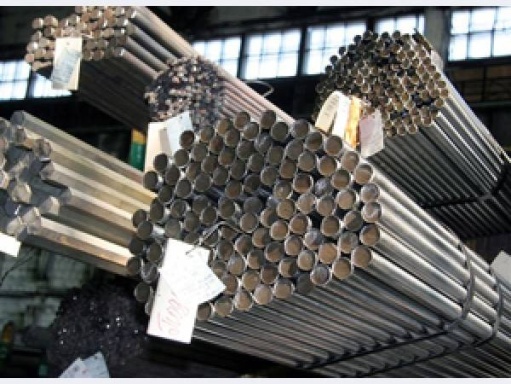 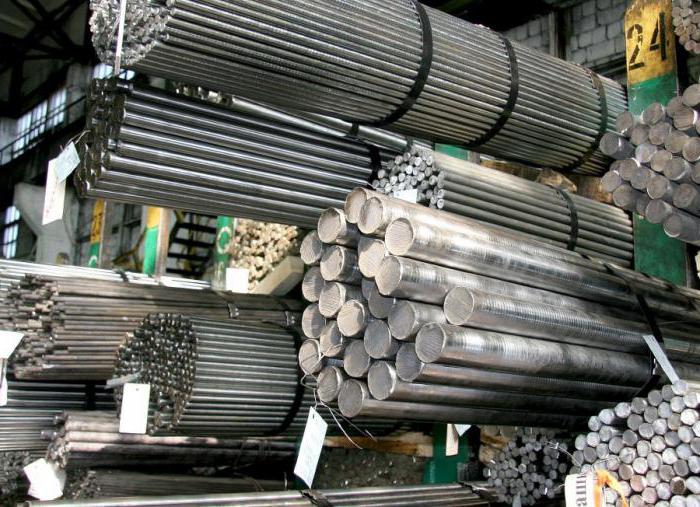 Цель нашего проекта:
проектирование стационарного устройства контролирующего уровень концентрации предельно допустимых значений взрывоопасных газов и качества воздуха, а также оповещение сотрудников об опасной ситуации.
Газоанализаторы
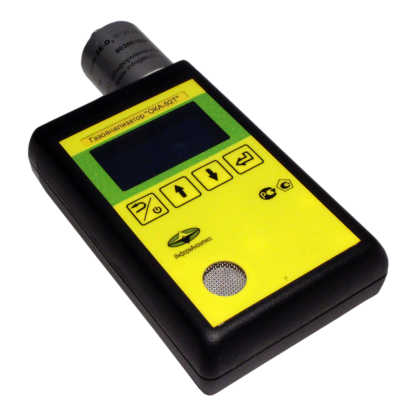 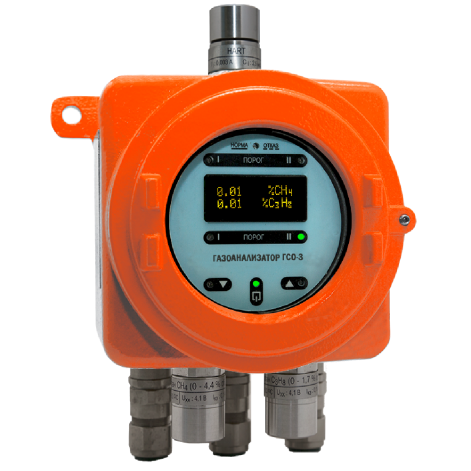 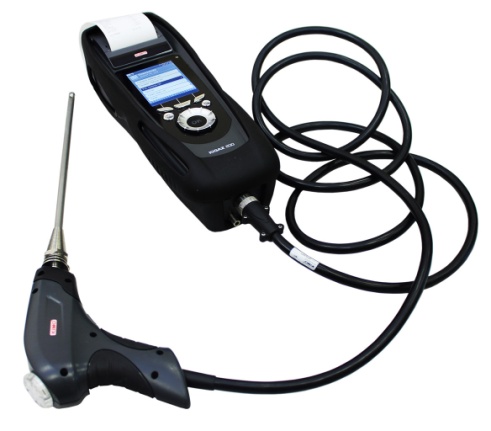 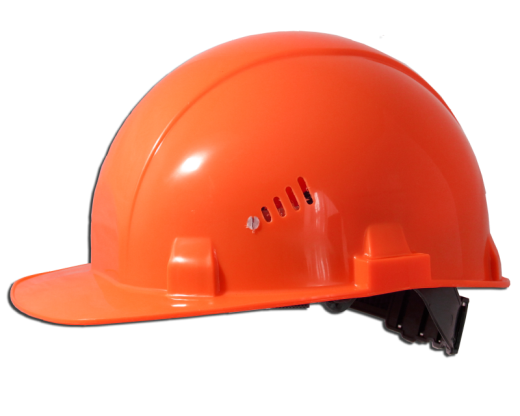 В 12 цехах должны быть оборудованы 52 газоопасных места. Из них лишь 10% оборудованы специальными устройствами
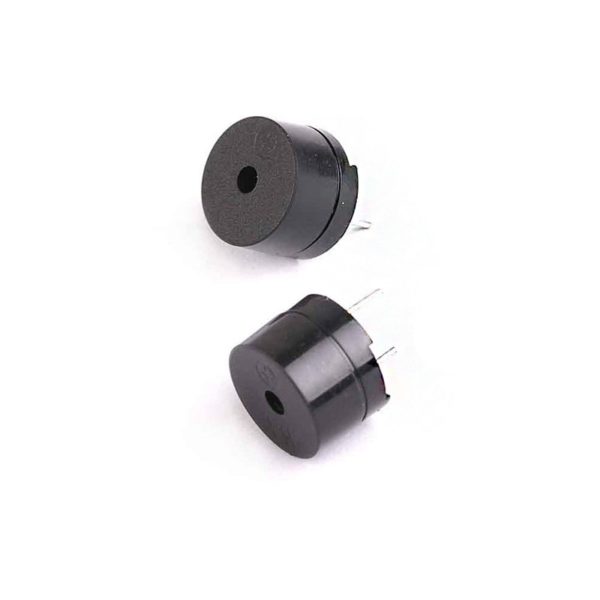 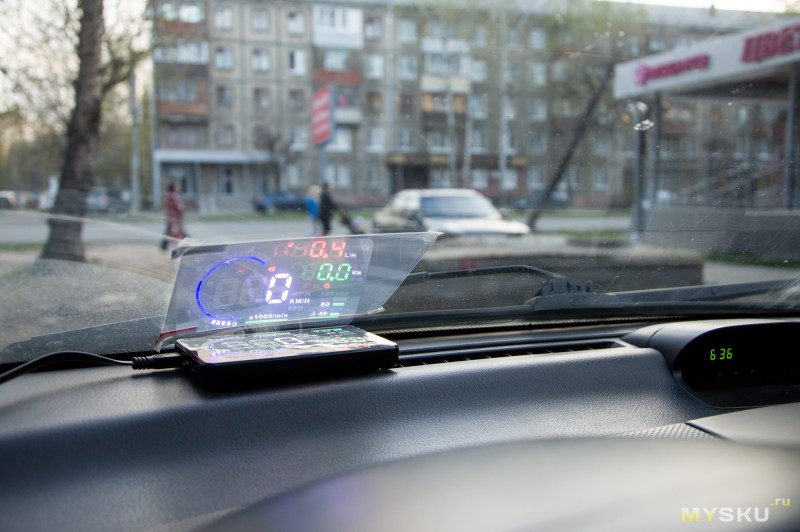 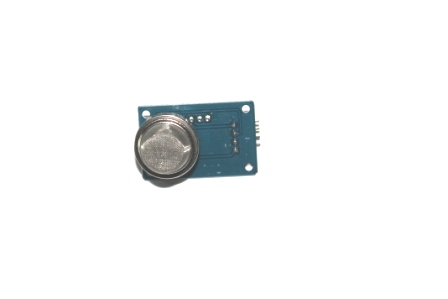 пьезоизлучатель
Модернизация и расширение функционала нашего устройства
Датчик газа
Использовать технологию отраженного проецируемого изображения.